Governo do Estado do Espírito Santo
Secretaria de Controle e Transparência
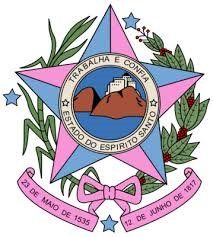 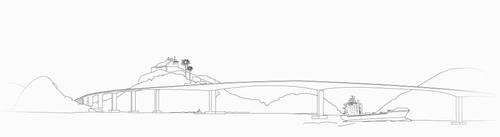 Política de Dados Abertos doGoverno do Estado do ES2022
Governo do Estado do Espírito Santo
Secretaria de Controle e Transparência
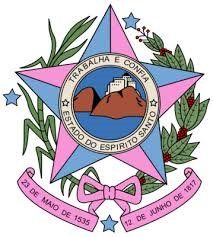 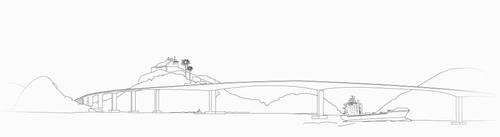 Governo Aberto
Governo aberto se refere a uma nova visão da Administração Pública, que promove projetos e ações voltados ao aumento da transparência, à luta contra a corrupção, ao incentivo à participação social e ao desenvolvimento de novas tecnologias que tornem os governos mais responsáveis por suas ações e preparados para atender às necessidades dos cidadãos.
Governo do Estado do Espírito Santo
Secretaria de Controle e Transparência
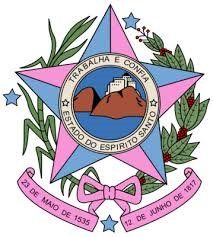 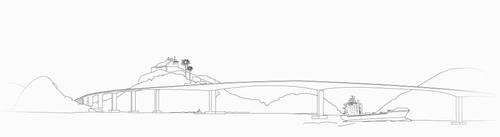 OGP (Parceria para Governo Aberto)
Governo do Estado do Espírito Santo
Secretaria de Controle e Transparência
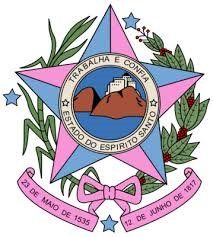 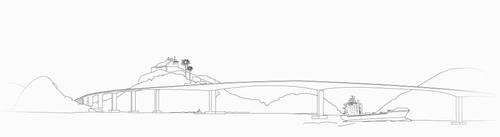 Portal da Transparência x Portal de Dados Abertos
LRF nº 100/2000
LC nº 131/2009
LAI nº 12.527/2011
PORTAL DE DADOS ABERTOS

- Dados abertos governamentais
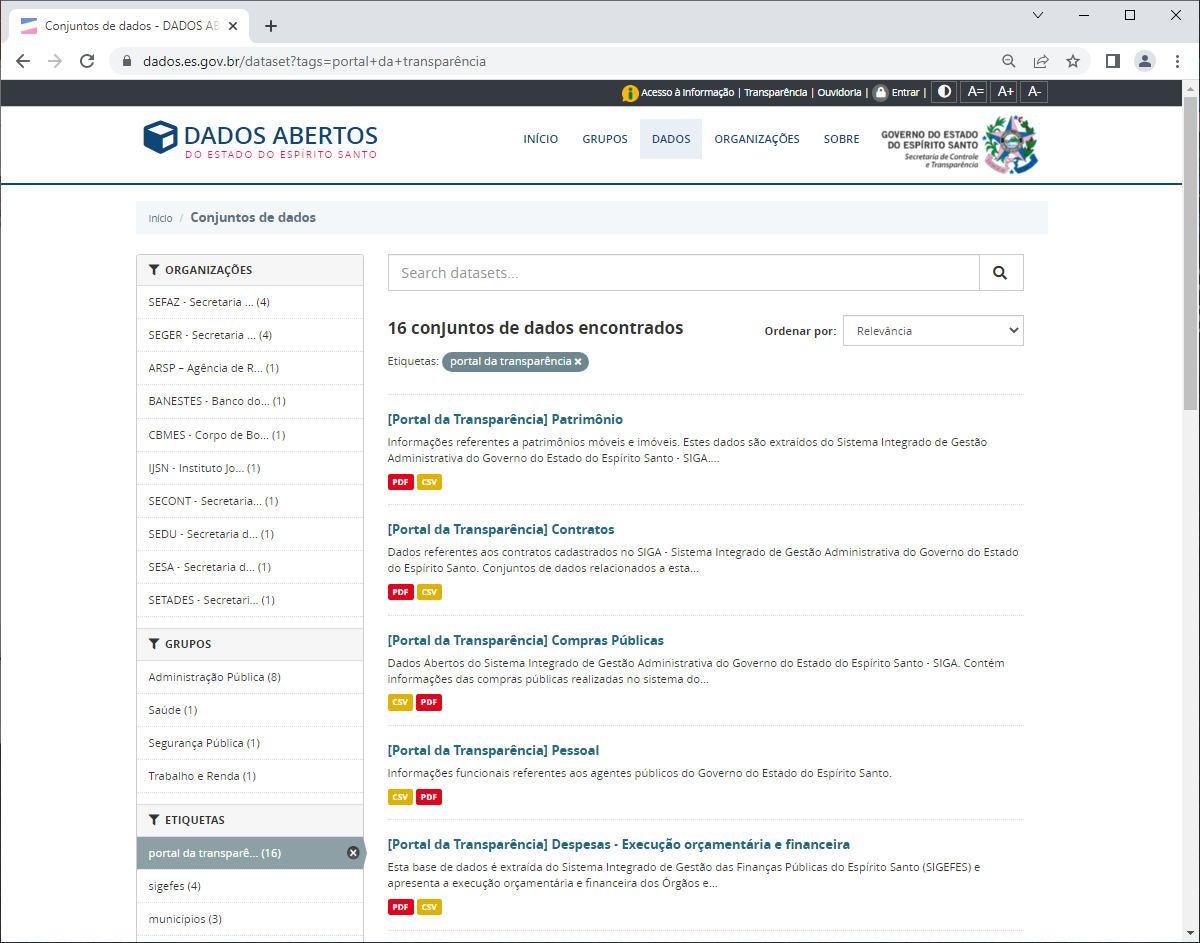 Governo do Estado do Espírito Santo
Secretaria de Controle e Transparência
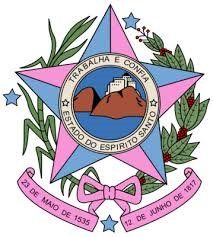 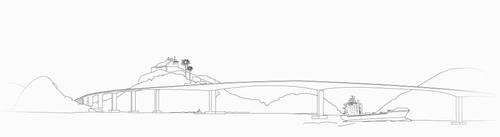 Portal da Transparência  Dados Abertos
Governo do Estado do Espírito Santo
Secretaria de Controle e Transparência
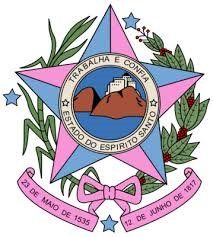 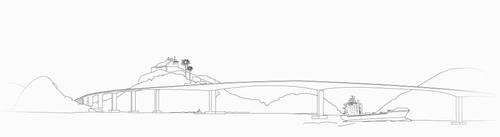 O que são dados abertos?
Em 2007, um grupo de trabalho de 30 pessoas reuniu-se na Califórnia para definir os princípios dos Dados Abertos Governamentais. Chegaram no consenso:

Completos. Todos os dados públicos são disponibilizados, ou seja, dados que não estão sujeitos a limitações válidas de privacidade, segurança ou controle de acesso, reguladas por estatutos.
Primários. Os dados são publicados na forma coletada na fonte, com a mais fina granularidade possível, e não de forma agregada ou transformada.
Atuais. Os dados são disponibilizados o quão rapidamente seja necessário.
Acessíveis. Os dados são disponibilizados para o público mais amplo possível e para os propósitos mais variados possíveis.
Processáveis por máquina. Os dados são razoavelmente estruturados para possibilitar o seu processamento automatizado.
Acesso não discriminatório. Os dados estão disponíveis a todos, sem que seja necessária identificação ou registro.
Formatos não proprietários. Os dados estão disponíveis em um formato sobre o qual nenhum ente tenha controle exclusivo.
Licenças livres. Os dados não estão sujeitos a restrições por regulações de direitos autorais, marcas, patentes ou segredo industrial.
[Speaker Notes: Destaquei 3 para vocês memorizarem: 
- COMPLETOS (públicos e não sigilosos); PROCESSÁVEIS (podemos ter um TXT com conteúdo estruturado, mas vamos pensar planilhas)]
Governo do Estado do Espírito Santo
Secretaria de Controle e Transparência
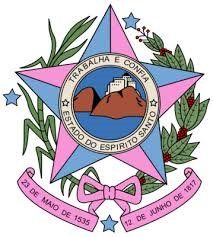 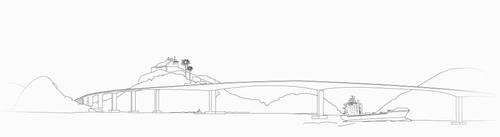 Dados Abertos Governamentais
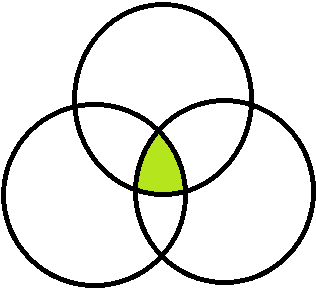 ABERTO
DAG
DADOS
GOVERNO
[Speaker Notes: Imagem de um obra: Dados – SIM; Governo – SIM; Aberto – Não;
Planilha de controle das obras – Sim; Sim; Sim]
Governo do Estado do Espírito Santo
Secretaria de Controle e Transparência
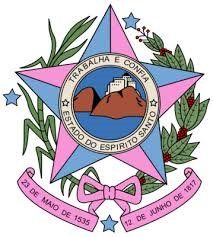 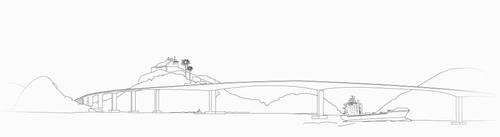 As três “leis” dos dados abertos
As três “leis” dos dados abertos são, em suma, um conjunto de testes para avaliar se um dado pode, de fato, ser considerado aberto.

Se o dado não pode ser encontrado e indexado na Web, ele não existe;

Se não estiver aberto e disponível em formato compreensível por máquina, ele não pode ser reaproveitado; e

Se algum dispositivo legal não permitir sua replicação, ele não é útil.
Governo do Estado do Espírito Santo
Secretaria de Controle e Transparência
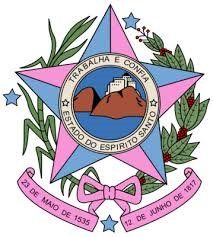 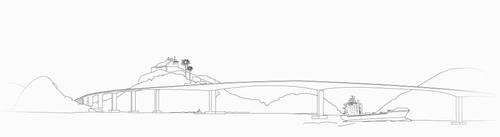 Dados abertos é uma obrigação legal?
Art. 8º É dever dos órgãos e entidades públicas promover, independentemente de requerimentos, a divulgação em local de fácil acesso, no âmbito de suas competências, de informações de interesse coletivo ou geral por eles produzidas ou custodiadas.
(…)
§ 2º Para cumprimento do disposto no caput, os órgãos e entidades públicas deverão utilizar todos os meios e instrumentos legítimos de que dispuserem, sendo obrigatória a divulgação em sítios oficiais da rede mundial de computadores (internet).

§ 3º Os sítios de que trata o § 2º deverão, na forma de regulamento, atender, entre outros, aos seguintes requisitos:
(…)
II – possibilitar a gravação de relatórios em diversos formatos eletrônicos, inclusive abertos e não proprietários, tais como planilhas e texto, de modo a facilitar a análise das informações;
III – possibilitar o acesso automatizado por sistemas externos em formatos abertos, estruturados e legíveis por máquina;
Governo do Estado do Espírito Santo
Secretaria de Controle e Transparência
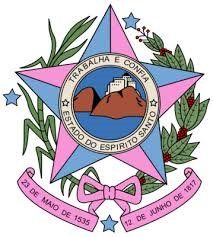 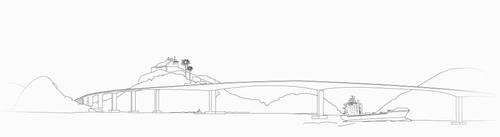 Como publicar dados conforme os critérios exigidos pelas leis?
CKAN
CKAN é um sistema de gerenciamento de dados abertos, open source, que oferece ferramentas para agilizar a publicação, compartilhamento, recuperação 
CKAN é a plataforma mais utilizada pelos principais países que publicam dados abertos ao redor do mundo para tornar suas informações disponíveis
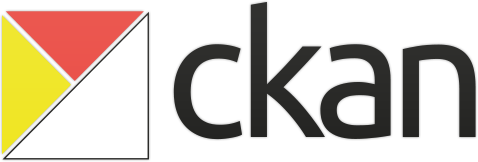 [Speaker Notes: Para atendermos aos 8 princípios, as 3 leis e à LAI]
Governo do Estado do Espírito Santo
Secretaria de Controle e Transparência
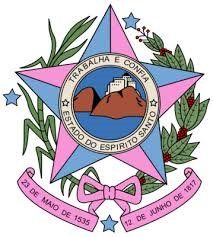 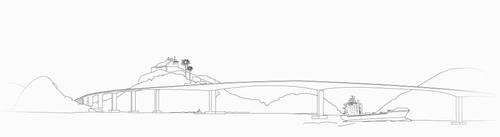 Portais de dados abertos
[Speaker Notes: Os portais seguem um padrão? Sim, justamente devido aos princípios / às 3 leis / às leis jurídicas
Ex. Dados de um treinamento: grupo educação / organização prodest / etiqueta – palavra chave capacitação
Ex. O cidadão pode encontrar na web? Pode baixar em diversos formatos? Aplicativo pode ler de forma automática?]
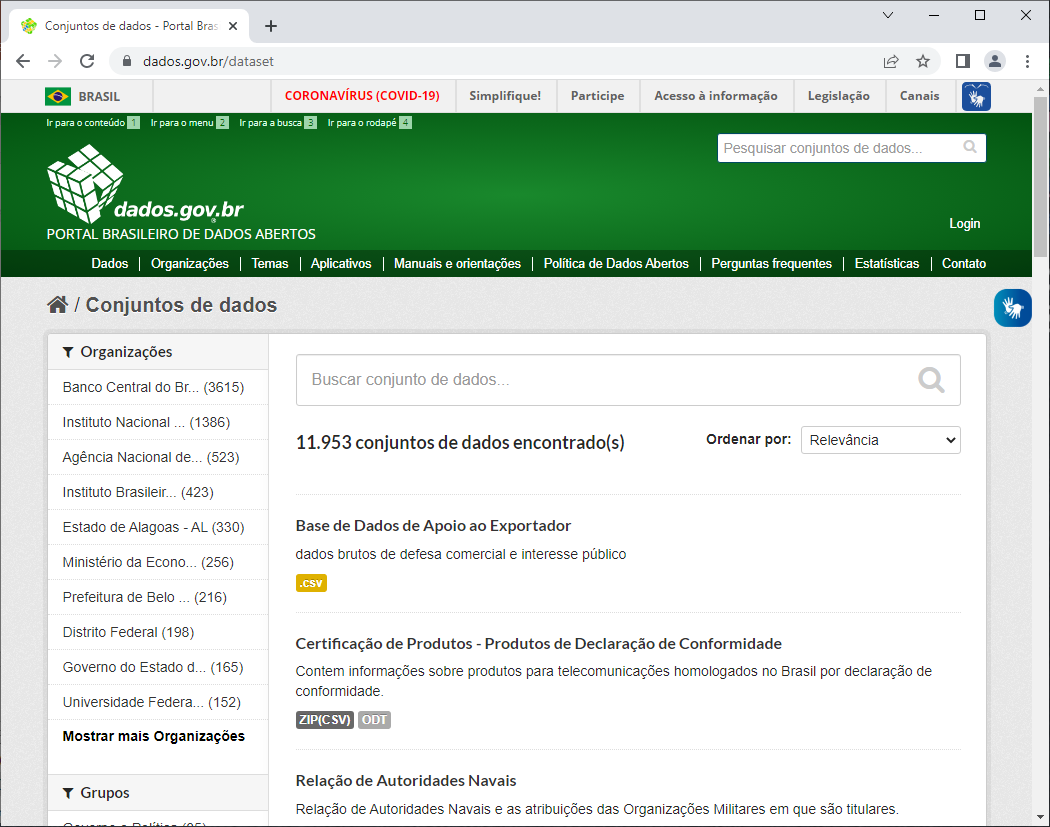 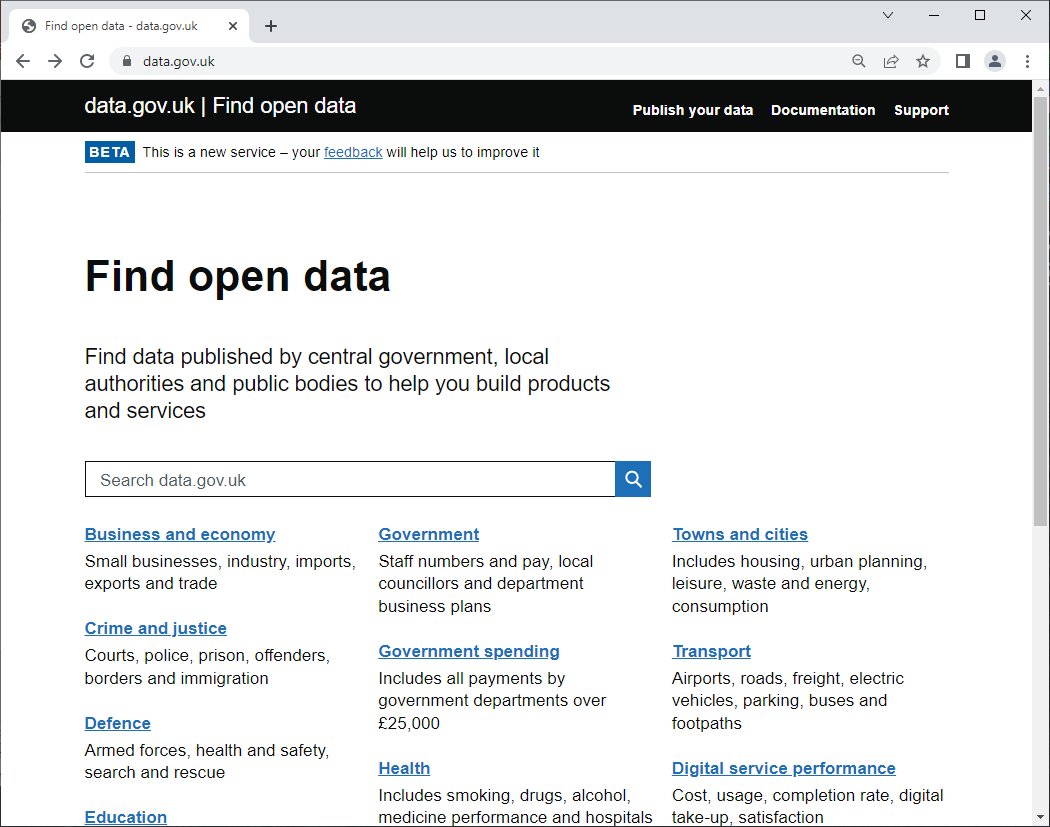 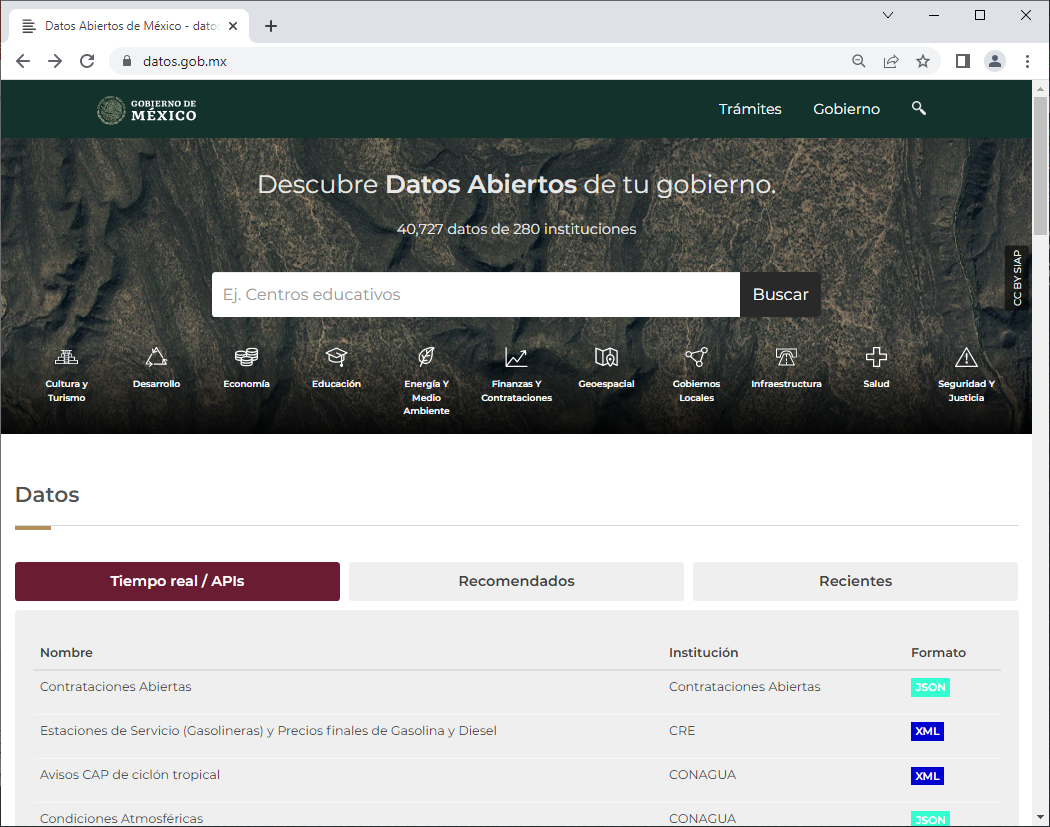 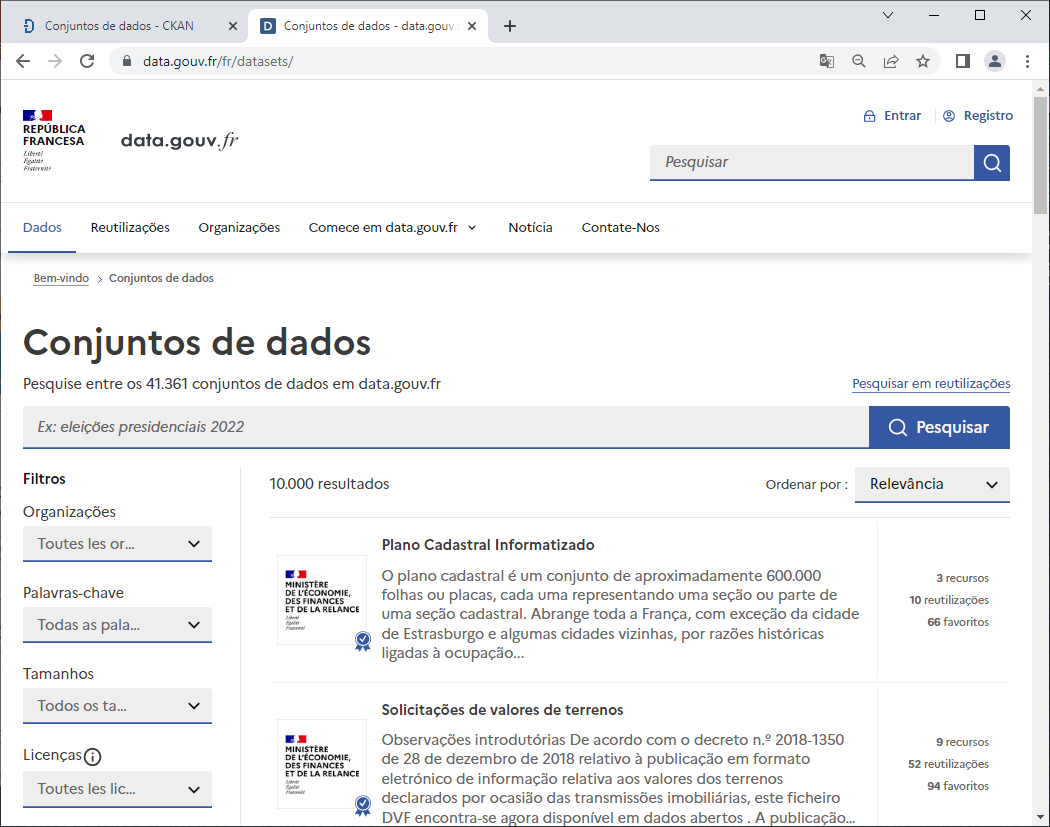 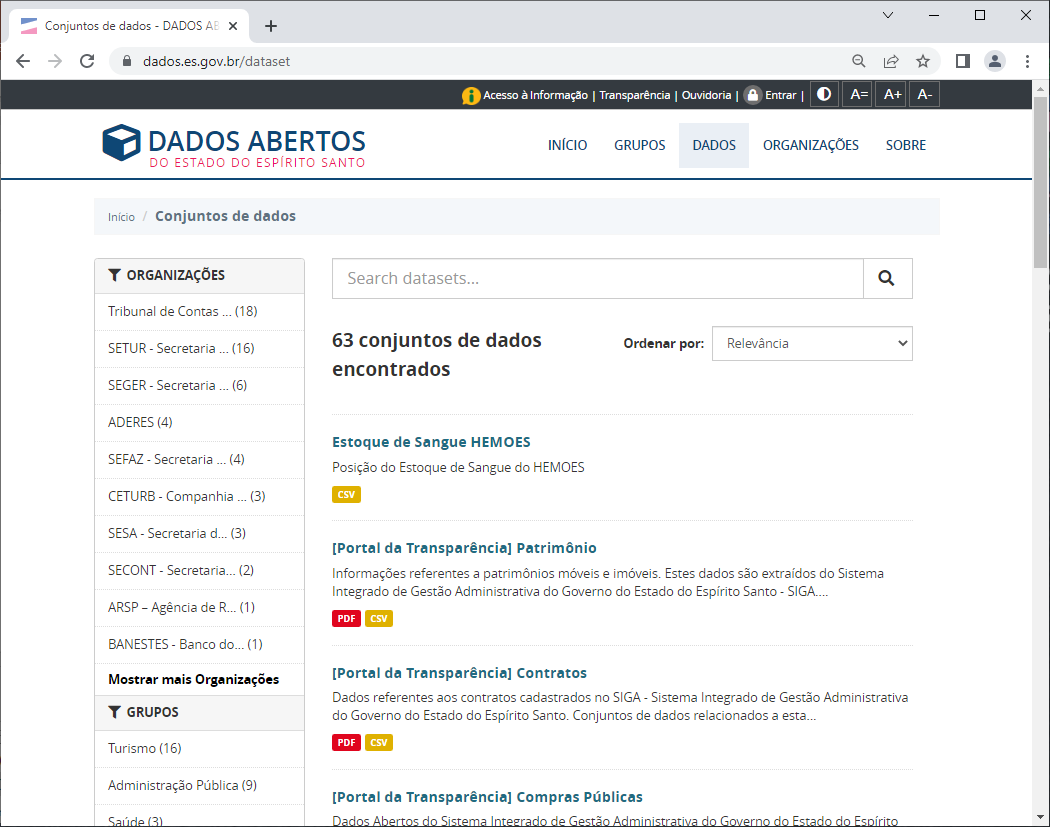 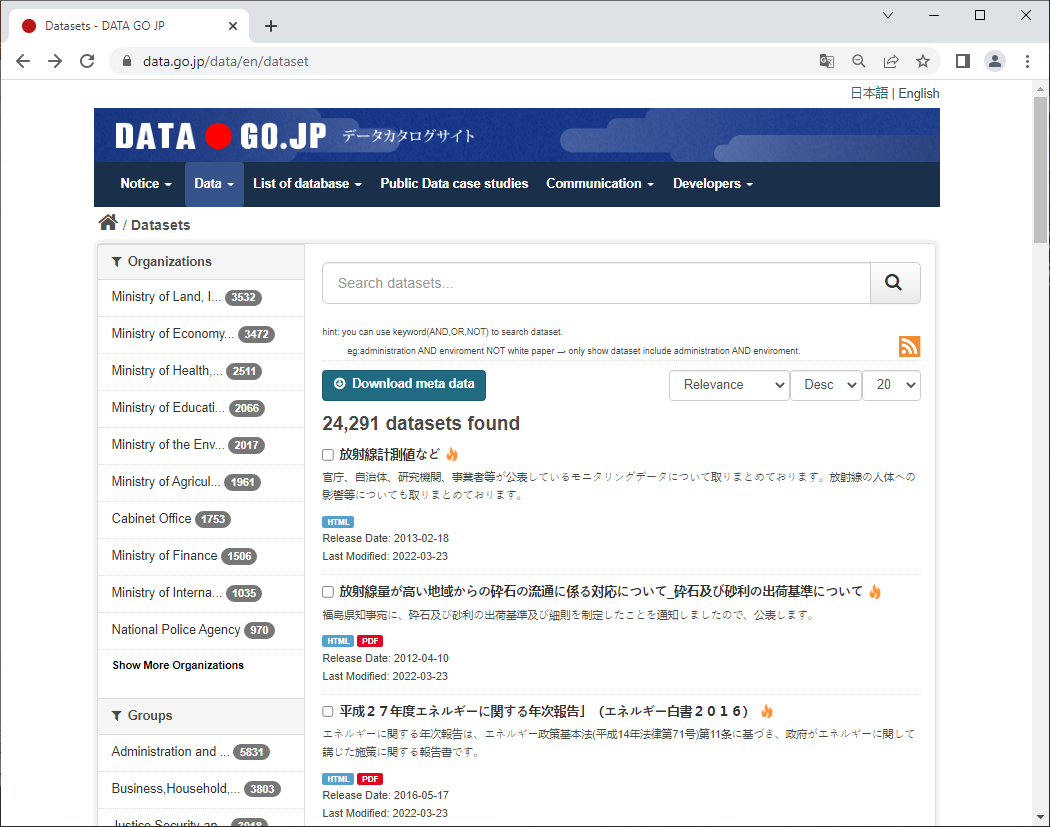 Governo do Estado do Espírito Santo
Secretaria de Controle e Transparência
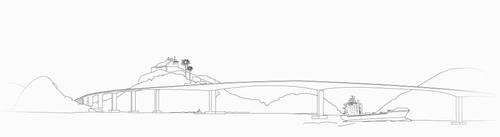 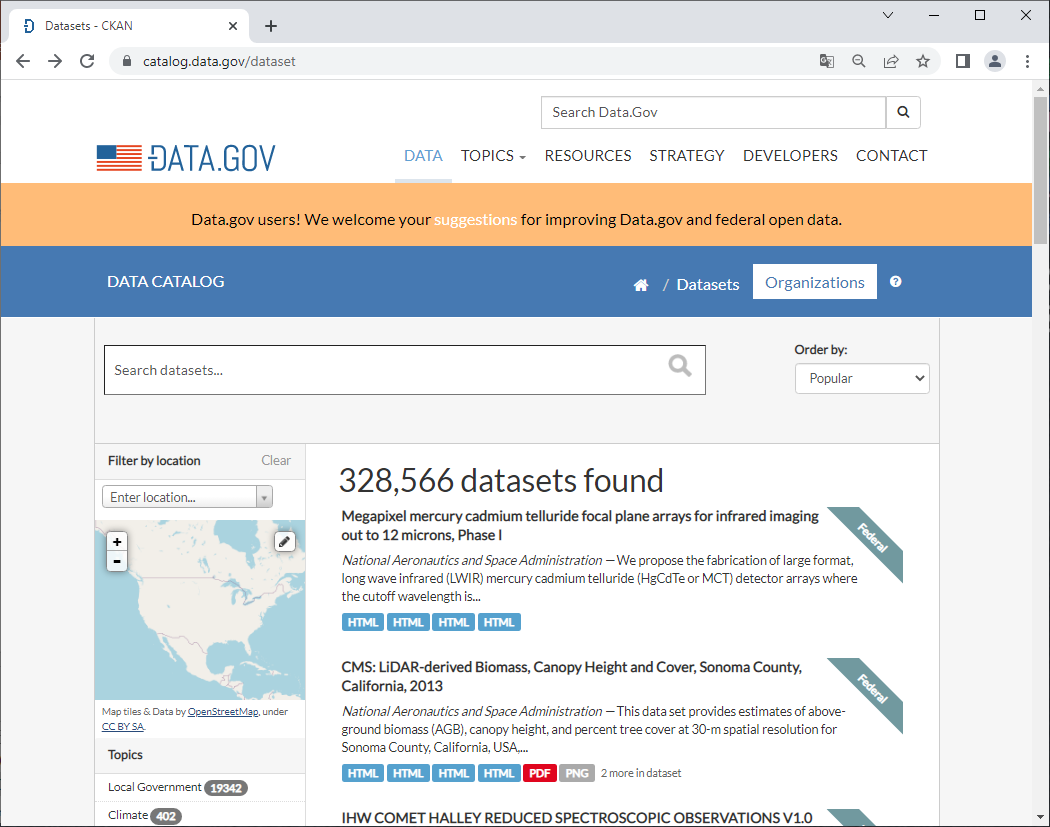 Portais de dados abertos
[Speaker Notes: Os portais seguem um padrão? Sim, justamente devido aos princípios / às 3 leis / às leis jurídicas
Ex. Dados de um treinamento: grupo educação / organização prodest / etiqueta – palavra chave capacitação
Ex. O cidadão pode encontrar na web? Pode baixar em diversos formatos? Aplicativo pode ler de forma automática?]
Governo do Estado do Espírito Santo
Secretaria de Controle e Transparência
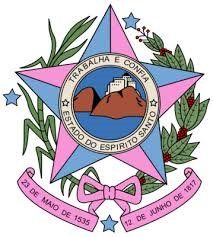 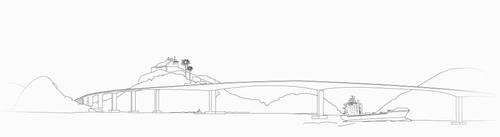 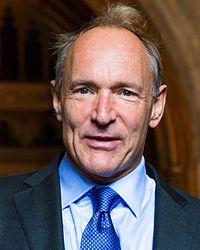 O cientista britânico Tim Berners-Lee foi um revolucionário da era digital a ponto de ser chamados por muitos como o "pai da web"
The next web:
https://www.ted.com/talks/tim_berners_lee_the_next_web?subtitle=pt-br
[Speaker Notes: Qual a ligação com o tema ???]
Governo do Estado do Espírito Santo
Secretaria de Controle e Transparência
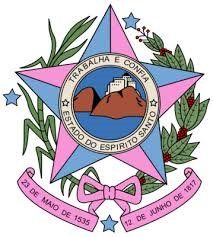 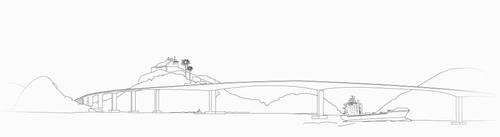 Classificação dos dados abertos
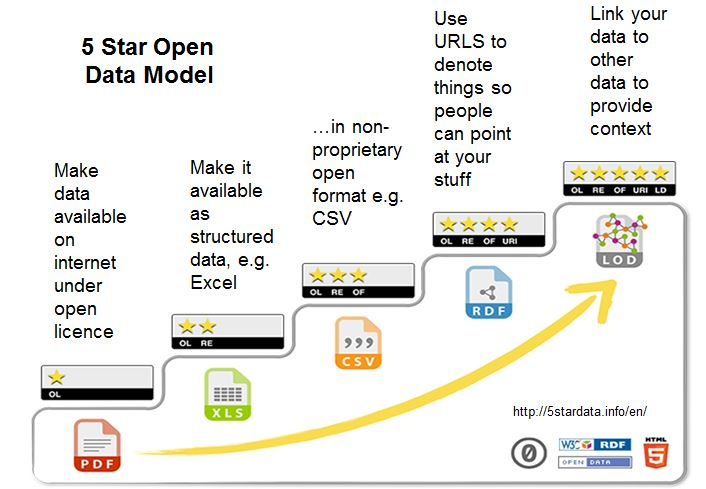 https://5stardata.info/en
Governo do Estado do Espírito Santo
Secretaria de Controle e Transparência
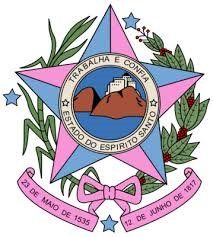 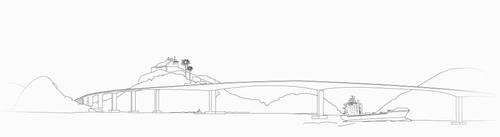 Por qual motivo publicar ?
[Speaker Notes: Sociedade precisa reutlizar (controle social quanto para novos serviços)
Exigência legal – LAI
Prestação de contas do gestor / accountability
Ingresso na OCDE
Avaliações de Transparências Estaduais]
Governo do Estado do Espírito Santo
Secretaria de Controle e Transparência
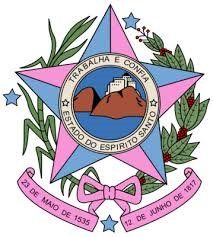 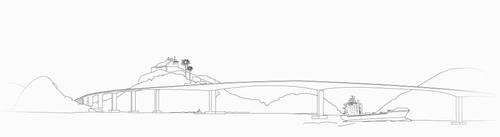 A política de dados abertos
DECRETO Nº 5139-R, DE 13 DE MAIO DE 2022.

Institui a Política de Dados Abertos da Administração Pública direta, autárquica e fundacional do Governo do Estado do Espírito Santo. 

CAPÍTULO I  - DISPOSIÇÕES GERAIS 

CAPÍTULO II  - DA LIVRE UTILIZAÇÃO DE BASES DE DADOS

CAPÍTULO III - DA GOVERNANÇA

CAPÍTULO IV - DA SOLICITAÇÃO DE ABERTURA DE BASES DE DADOS

CAPÍTULO V - DISPOSIÇÕES FINAIS
Governo do Estado do Espírito Santo
Secretaria de Controle e Transparência
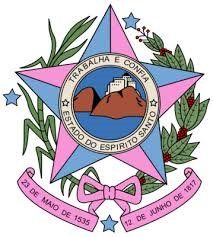 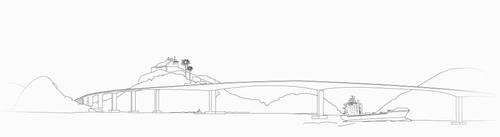 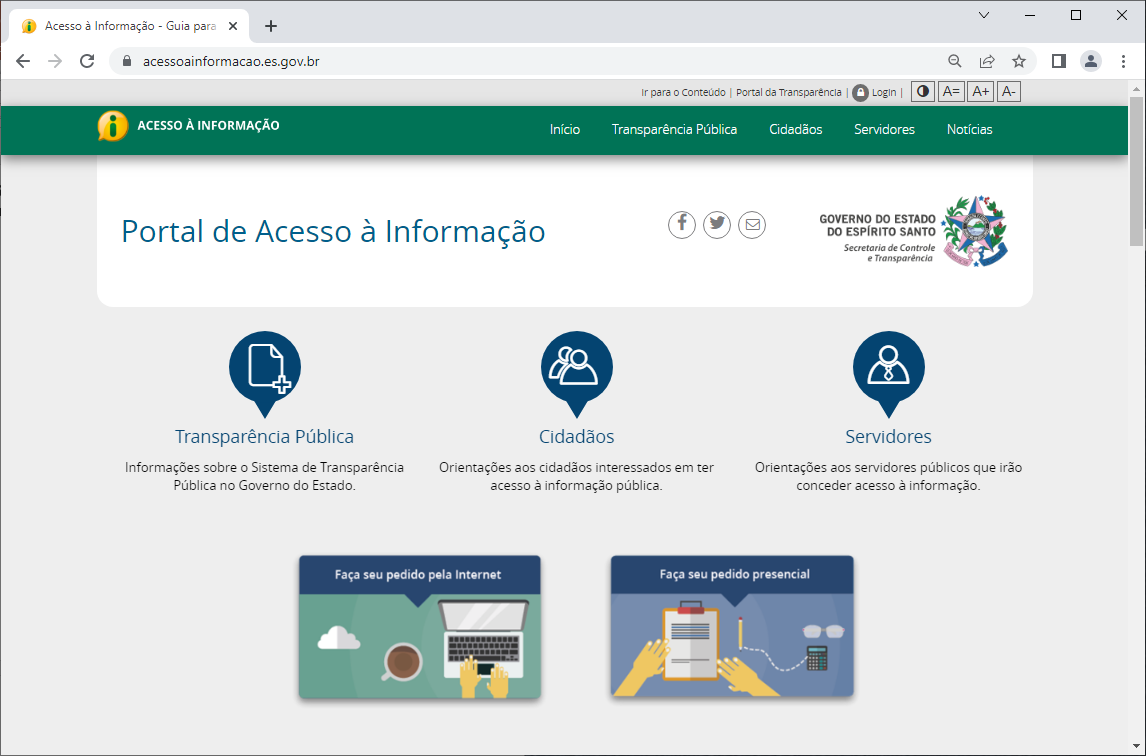 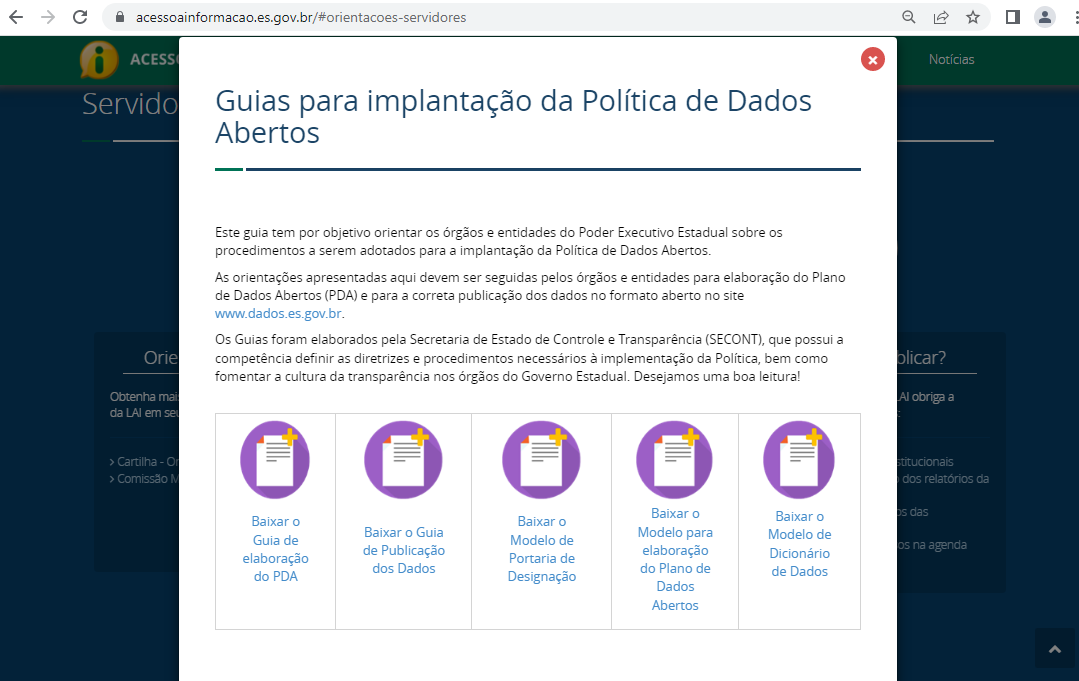 Os guias / manuais
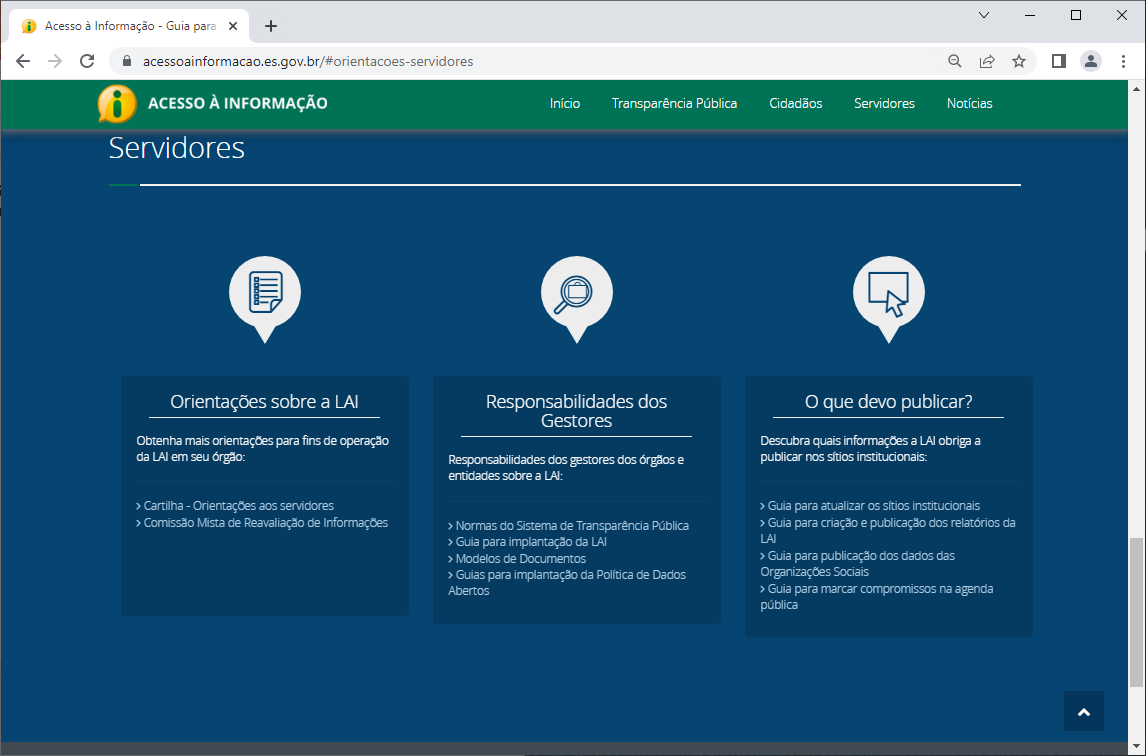 Governo do Estado do Espírito Santo
Secretaria de Controle e Transparência
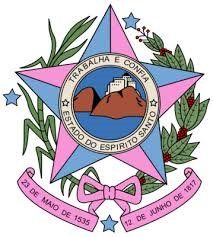 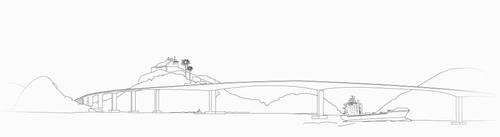 Para o coordenador do PDA:                     Para o publicador:
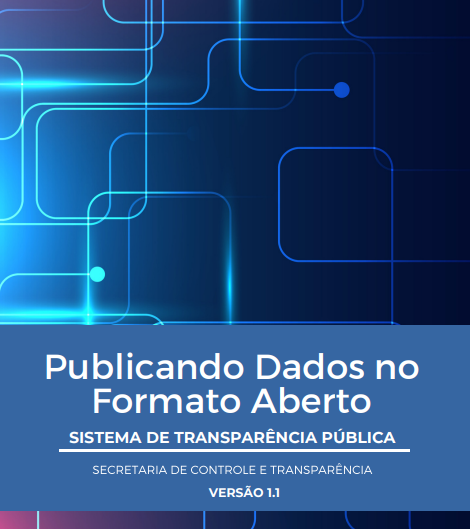 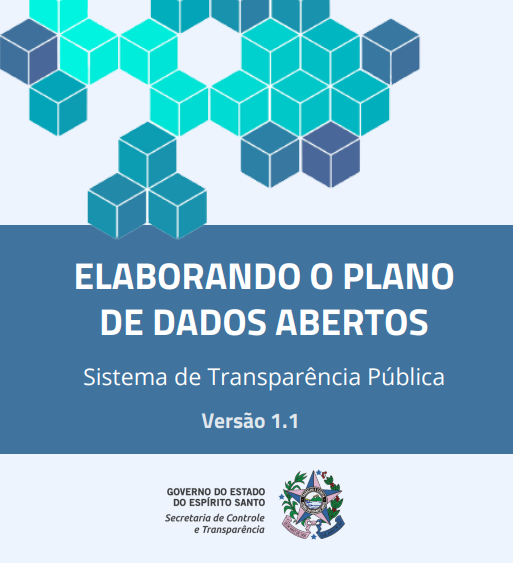 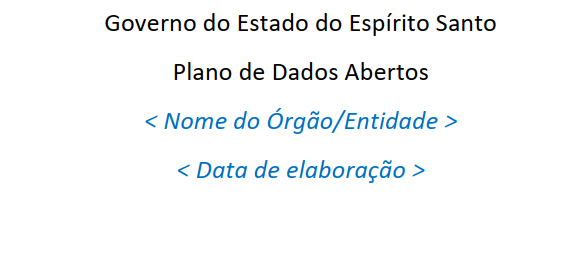 [Speaker Notes: Falar um pouco do perfil do coordenador e publicador]
Governo do Estado do Espírito Santo
Secretaria de Controle e Transparência
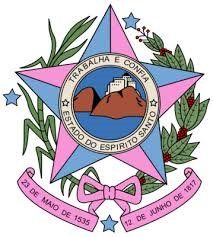 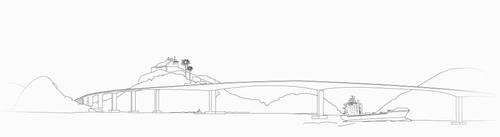 Para o membro da UECI:                     Para o ouvidor/representante:
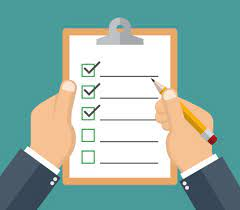 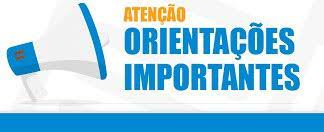 Governo do Estado do Espírito Santo
Secretaria de Controle e Transparência
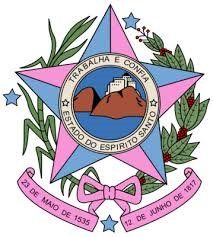 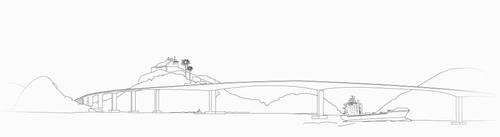 1) Coordenador – Etapas para elaboração do PDA
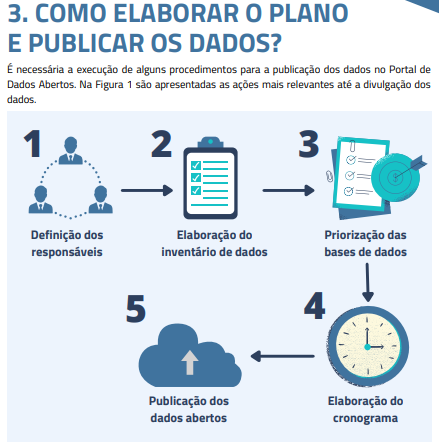 [Speaker Notes: - A coordenação do processo de elaboração do PDA deve se dar, preferencialmente, porservidor efetivo e, obrigatoriamente com conhecimento sobre áreas fins doórgão/entidade 
- Caso o servidor responsável pela publicação, atualização e manutenção das bases dedados não possua conhecimento na área de tecnologia da informação, o representantedo setor responsável pelo suporte tecnológico do órgão/entidade - Membro da UECI não poderá assumir outras funções
- assiste~encia ao cidadão: re]
Governo do Estado do Espírito Santo
Secretaria de Controle e Transparência
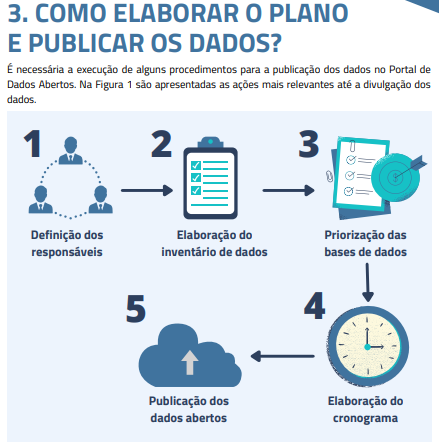 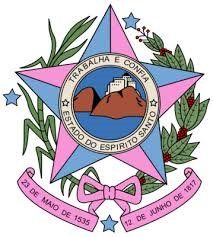 Definição dos responsáveis – Autoridade máxima
A coordenação do processo de elaboração do PDA deve se dar, preferencialmente, porservidor efetivo e, obrigatoriamente com conhecimento sobre áreas fins doórgão/entidade e sobre as informações disponibilizadas no Portal de Dados Abertos.
Caso o servidor responsável pela publicação, atualização e manutenção das bases dedados não possua conhecimento na área de tecnologia da informação, o representantedo setor responsável pelo suporte tecnológico do órgão/entidade poderá prestar apoioao planejamento dos conjuntos de dados e publicação no Portal de Dados Abertos, sítiodesenvolvido na plataforma CKAN e disponível no link www.dados.es.gov.br.
Os responsáveis indicados nos itens i, ii e iv, não poderão ser servidores integrantes dasUnidades Executoras de Controle Interno – UECI.
O responsável indicado no item iv deve ser a autoridade designada nos termos do art.29 da Lei nº 9.871, de 09 de julho de 2012.
[Speaker Notes: Não precisa de atuação, basta preencher a tabela no modelo PDA]
Governo do Estado do Espírito Santo
Secretaria de Controle e Transparência
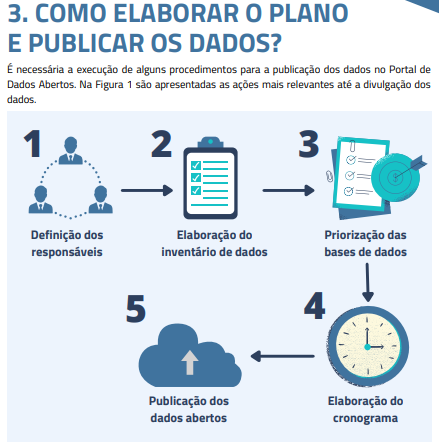 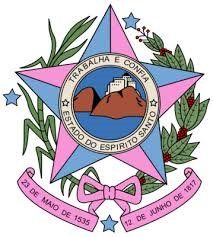 Preenchimento dos responsáveis
Governo do Estado do Espírito Santo
Secretaria de Controle e Transparência
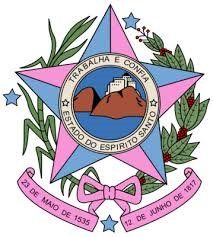 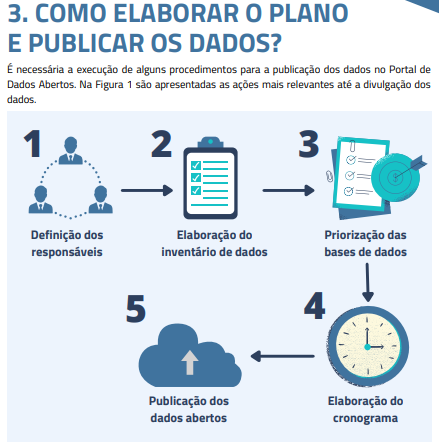 Elaboração do inventário
Atuar de forma colaborativa - com a formalização de um grupo de trabalho, sepossível -, com a finalidade de elaborar o plano, envolvendo todas as suas unidadesoperacionais e considerando sempre os princípios da publicidade e da transparênciada administração pública.
Para auxiliar a elaboração do inventário de dados, sugere-se verificar as informaçõescontidas no Plano de Classificação Documental (PCD) de cada órgão/entidade. O PCDpode ser obtido com a “CADS” (Comissão Setorial de Avaliação de Documentos) decada órgão/entidade.
[Speaker Notes: Pode identificar os pontos focais (assesores, coordenadores etc)]
Governo do Estado do Espírito Santo
Secretaria de Controle e Transparência
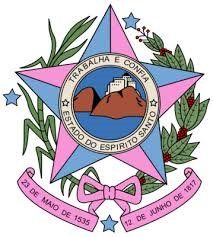 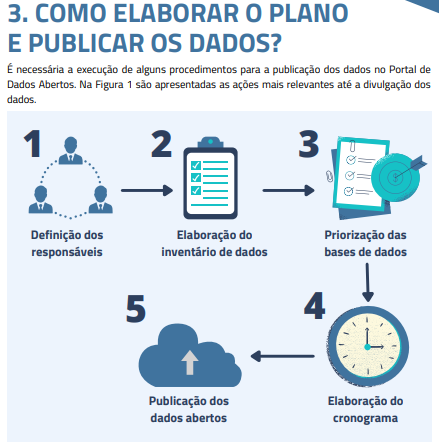 Preenchimento do inventário
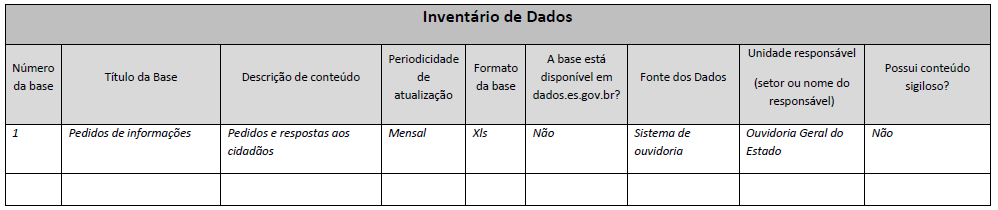 Governo do Estado do Espírito Santo
Secretaria de Controle e Transparência
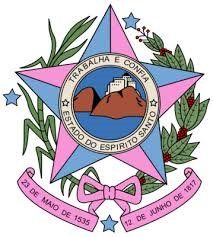 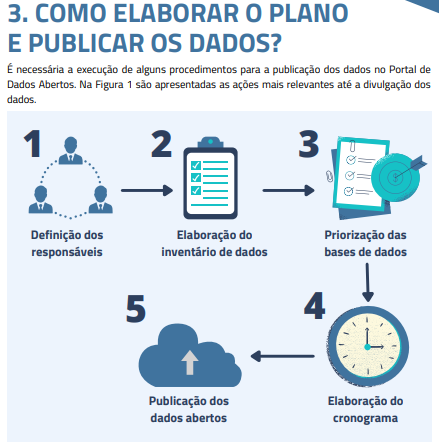 Priorização das bases de dados
Envolver a sociedade no processo de priorização de bases a serem abertas, tanto pelaavaliação dos pedidos de acesso à informação, quanto pela promoção de consultase/ou audiências públicas.
Importante identificar neste momento as bases que possuem sigilo ou algumarestrição de divulgação, conforme a Lei de Acesso à Informação ou alguma outra Leiespecífica que estabeleça o sigilo.

Obrigatoriedade legal.
Dados que já estão disponíveis em transparência ativa.
Relevância para o cidadão.
Estímulo ao controle social 
Acompanhamento de projetos estratégicos do governo.
Resultados dos serviços públicos, estímulo a novos negócios pelos cidadãos etc.
Governo do Estado do Espírito Santo
Secretaria de Controle e Transparência
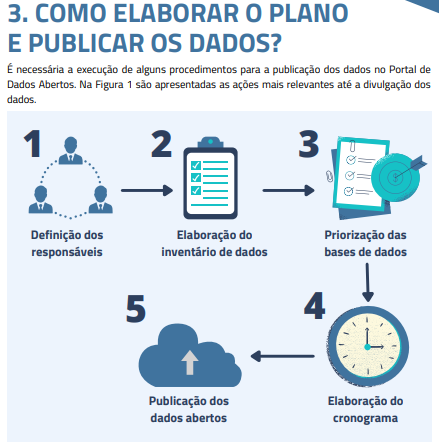 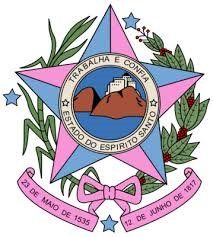 Elaboração do cronograma
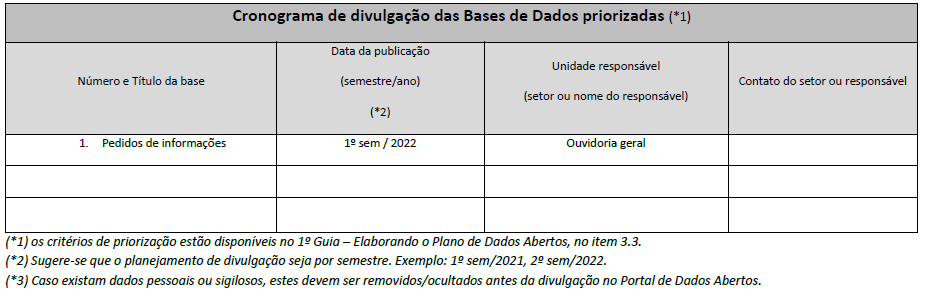 Governo do Estado do Espírito Santo
Secretaria de Controle e Transparência
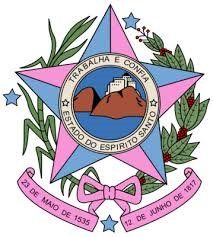 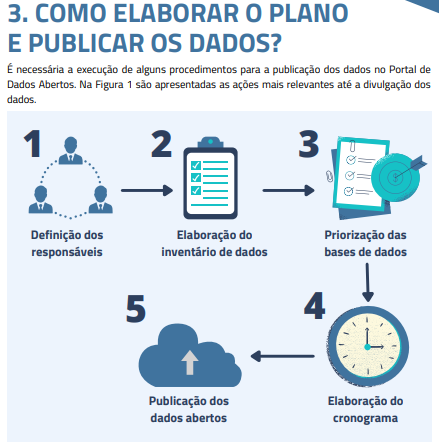 Orientações finais
Governo do Estado do Espírito Santo
Secretaria de Controle e Transparência
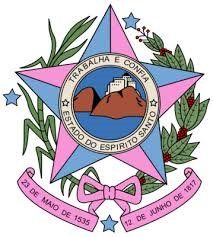 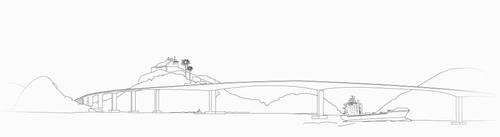 2) Membro da UECI
.
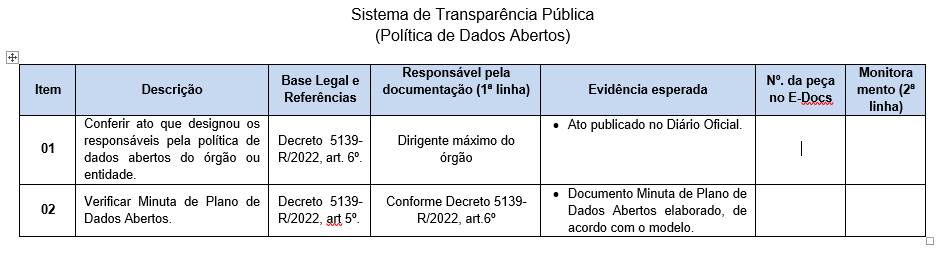 Governo do Estado do Espírito Santo
Secretaria de Controle e Transparência
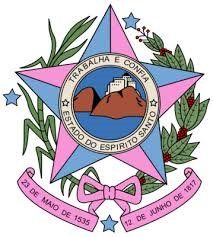 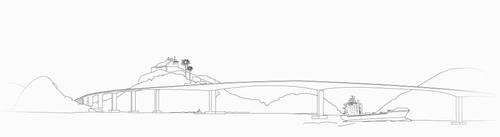 Fluxo para elaborar o PDA
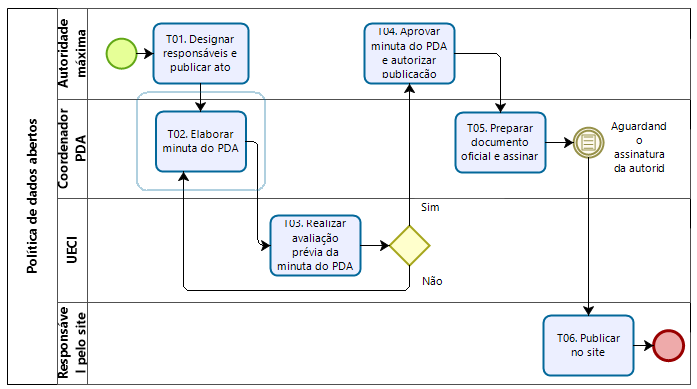 Governo do Estado do Espírito Santo
Secretaria de Controle e Transparência
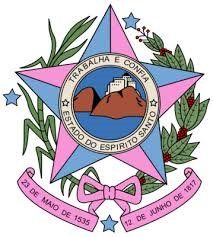 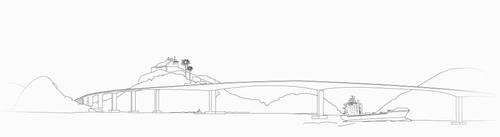 3) Publicador
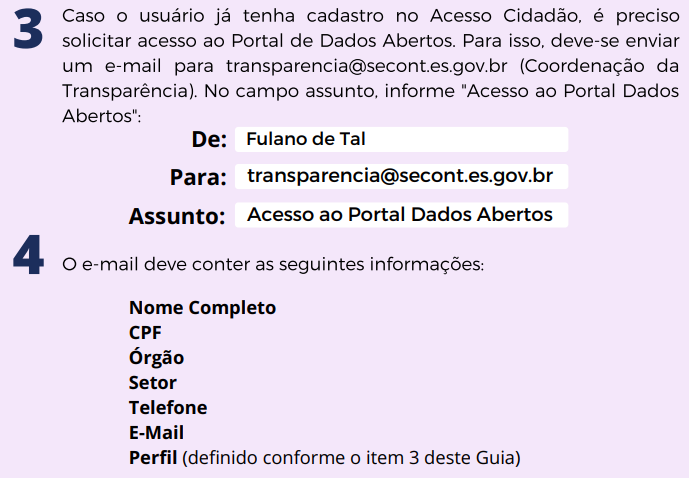 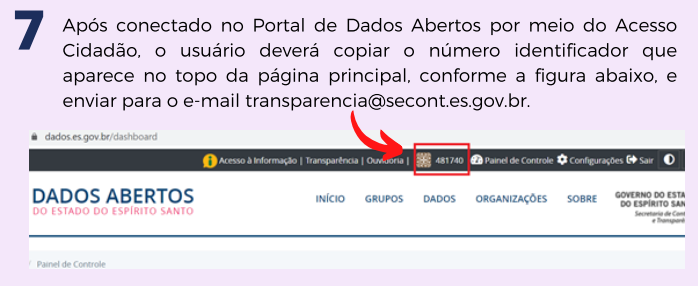 Governo do Estado do Espírito Santo
Secretaria de Controle e Transparência
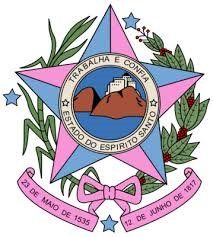 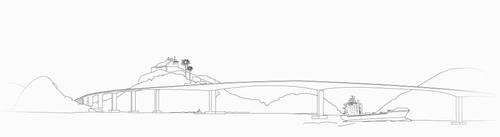 Estrutura dos dados
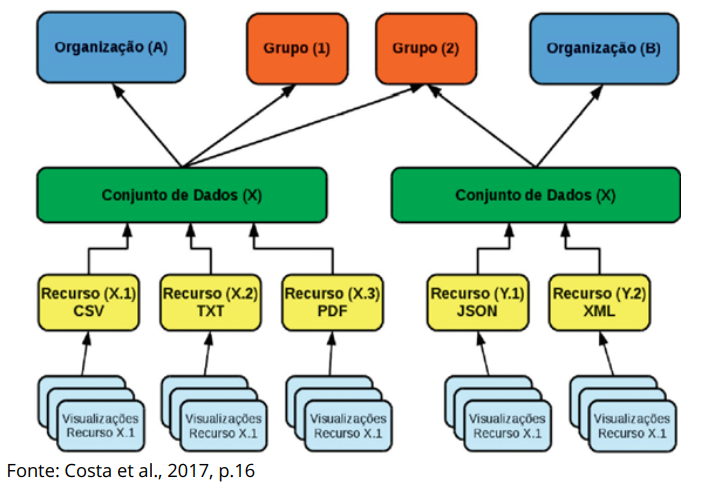 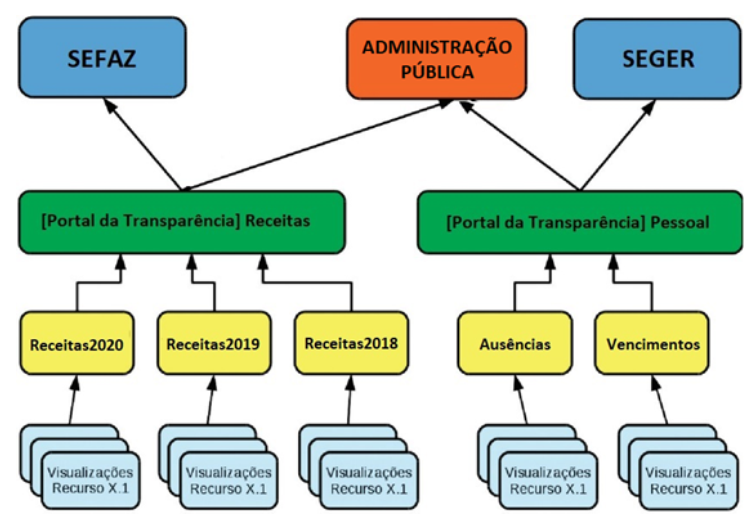 Governo do Estado do Espírito Santo
Secretaria de Controle e Transparência
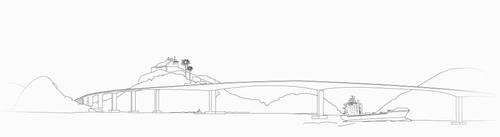 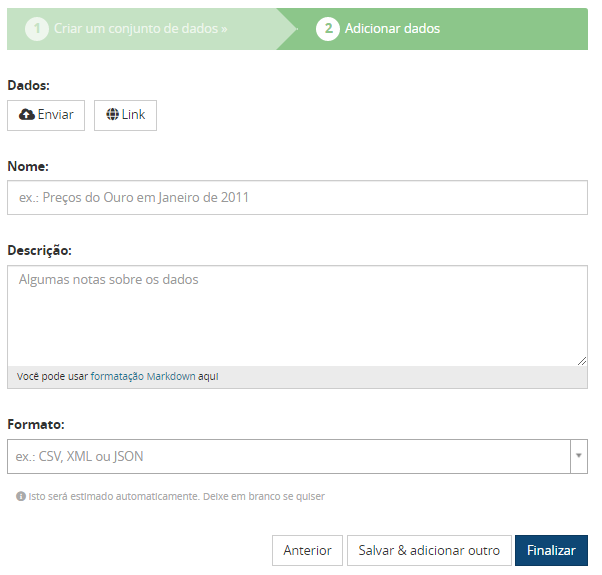 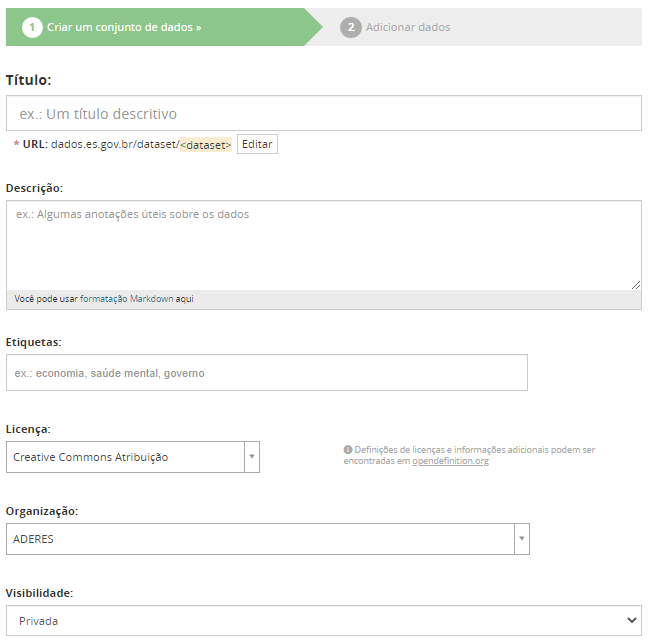 Cadastrando Conjunto de dados e Recursos
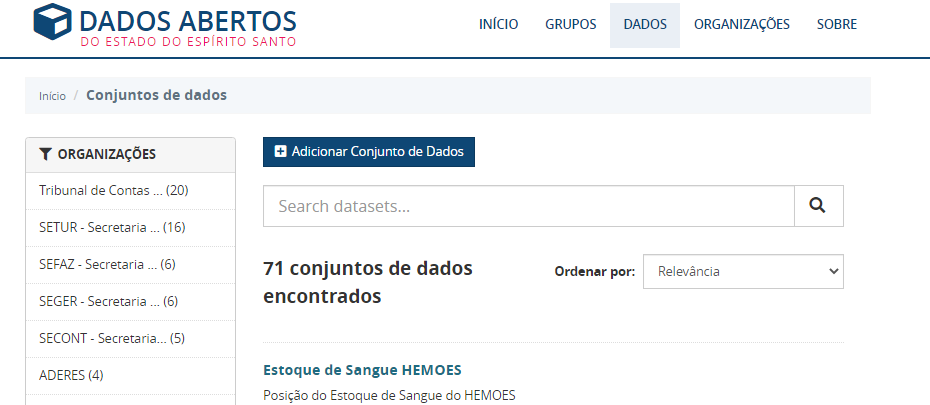 .
Governo do Estado do Espírito Santo
Secretaria de Controle e Transparência
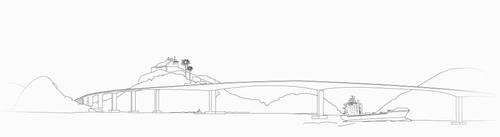 Um dicionário de dados (PDF) p/ cada Conjunto Dados
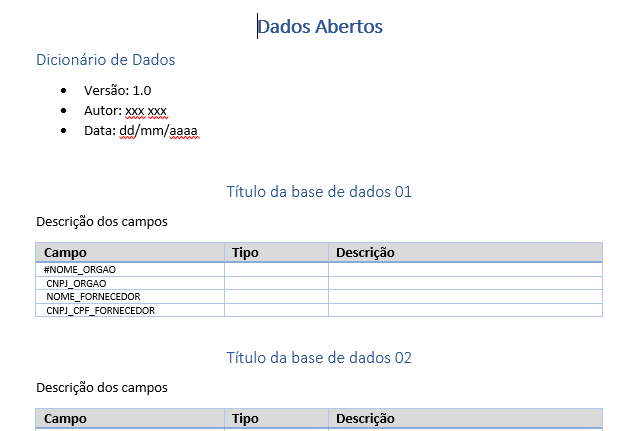 Governo do Estado do Espírito Santo
Secretaria de Controle e Transparência
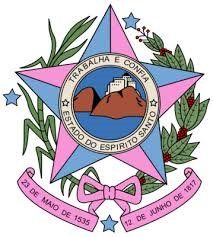 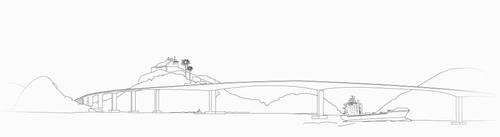 4) Representante da Ouvidoria
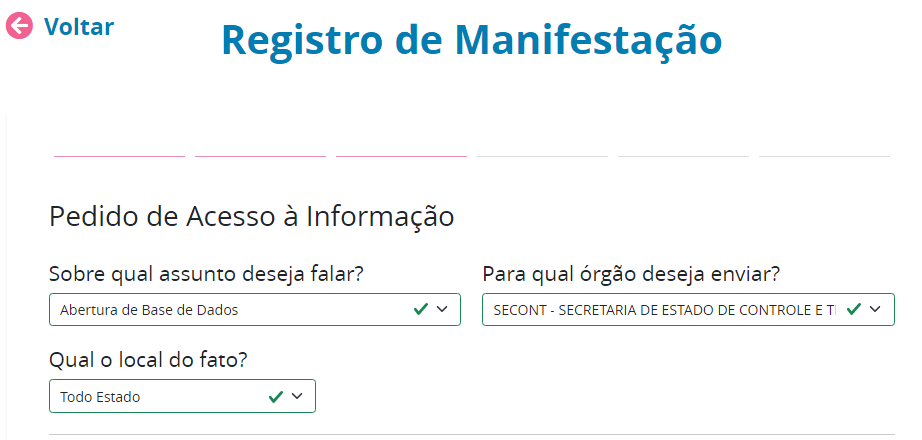 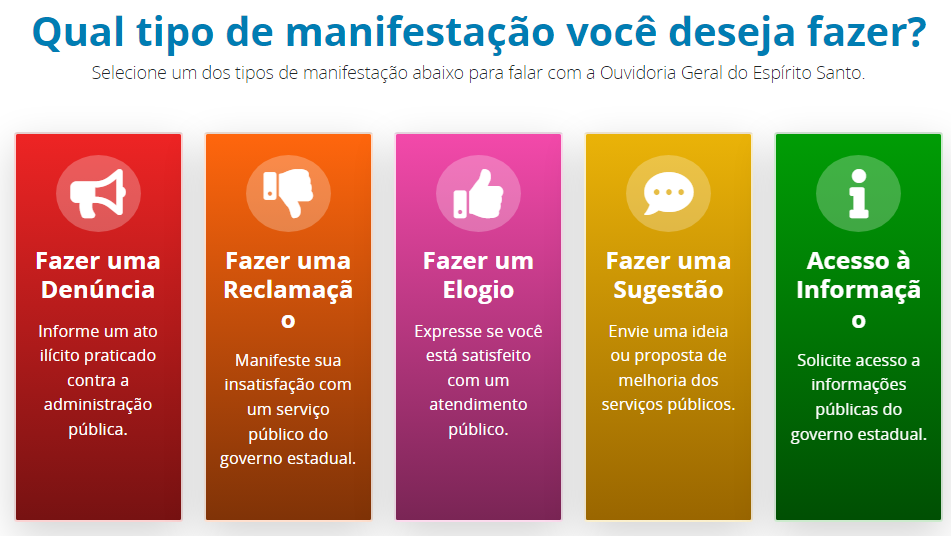 Governo do Estado do Espírito Santo
Secretaria de Controle e Transparência
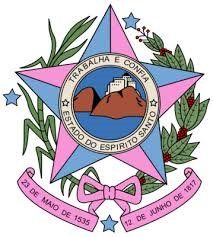 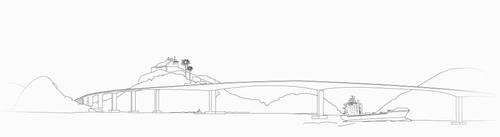 4) Representante da Ouvidoria (assistência ao cidadão)
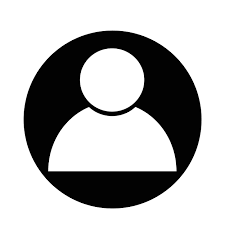 Coordenador do 
PDA
Governo do Estado do Espírito Santo
Secretaria de Controle e Transparência
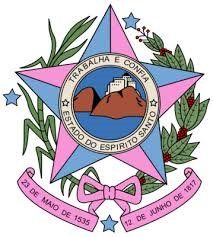 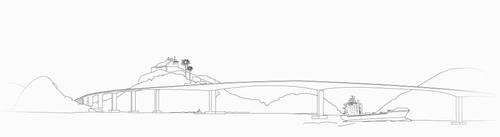 Exemplo de Dados
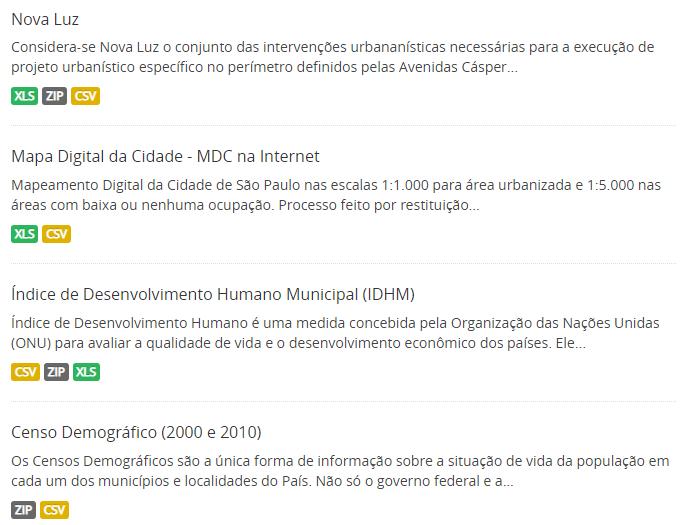 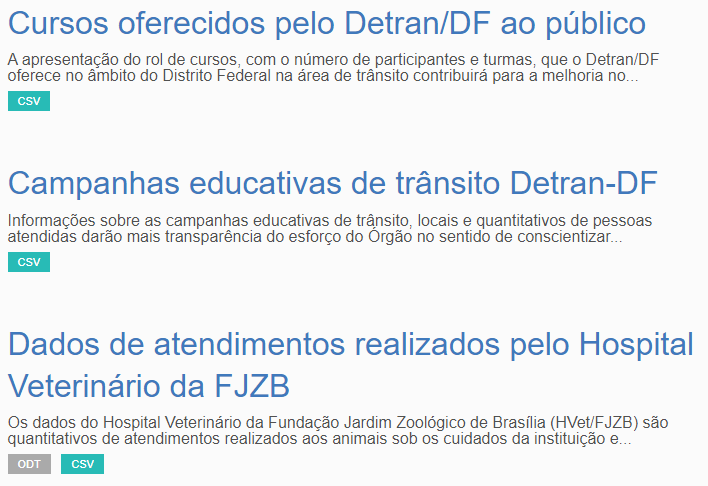 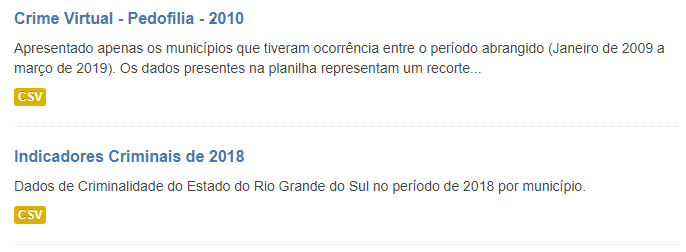 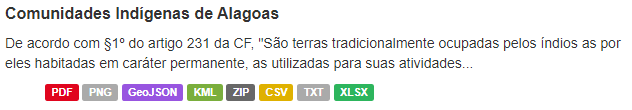 .
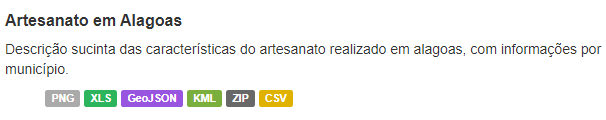 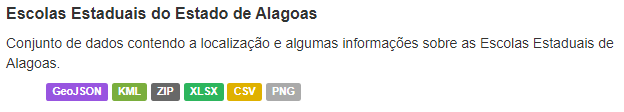 [Speaker Notes: Verificar no portal de dados abertos do Gov. Federal.]
Governo do Estado do Espírito Santo
Secretaria de Controle e Transparência
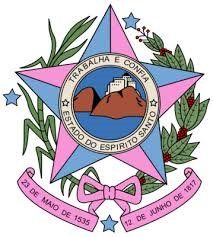 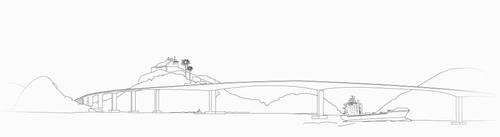 Fabricio MassariolAuditor do EstadoCoordenador de Transparência Pública99714-2597 (secont)99849-4150 (whatsapp)fabricio.massariol@secont.es.gov.br